Karakteristik Ilmu Hukum dan  Pengaruhnya terhadap Penelitian Hukum                                       MANUSIA MENCARI KEBENARAN
Manusia mencari kebenaran dengan menggunakan akal sehat (common  sense)   dan dengan ilmu pengetahuan.
Letak  perbedaan  yang  mendasar  antara  keduanya  ialah  berkisar  pada  kata  “sistematik”  dan  “terkendali”. 
Lima  hal  pokok  yang  membedakan  antara  ilmu  dan  akal  sehat.  
Ilmu  pengetahuan  dikembangkan  melalui  struktur2 teori,  & diuji  konsistensi  internalnya (dilakukan  tes/pengujian  secara  empiris).
Teori  dan  hipotesis  selalu  diuji  secara  empiris/faktual.  Halnya  dengan  orang  yang  bukan  ilmuwan  dengan  cara  “selektif”.  
Adanya  pengertian  kendali  (kontrol) dalam  penelitian  ilmiah, tidak dapat  mempunyai  pengertian  yang  bermacam-macam.  
Menekankan  adanya  hubungan  antara  fenomena  secara  sadar  dan  sistematis.  Pola  penghubungnya tidak  dilakukan  secara  asal-asalan.  
Cara  memberi penjelasan  yang  berlainan  dalam  mengamati  suatu  fenomena.  Ilmuwan  melakukan  dengan  hati-hati  dan  menghindari  penafsiran  yang  bersifat  metafisis.  Proposisi  yang  dihasilkan  selalu  terbuka  untuk  pengamatan  dan  pengujian  secara  ilmiah.
M. Hidayat
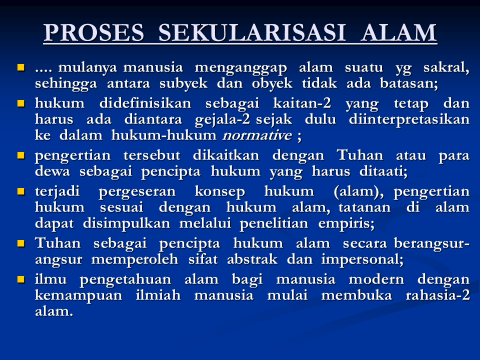